Quiz timeLet’s see what you can remember about this story.
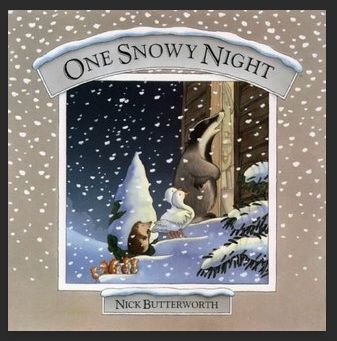 Who is this?
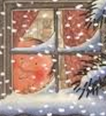 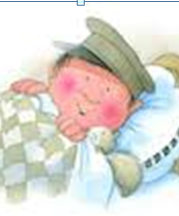 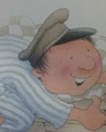 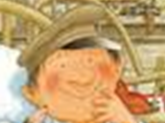 It is Percy the Park Keeper.
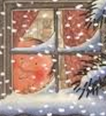 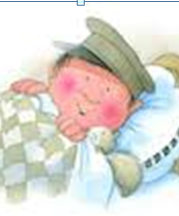 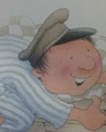 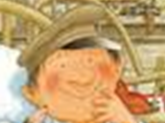 He is the main character in this story.
Where do the animals and Percy live?
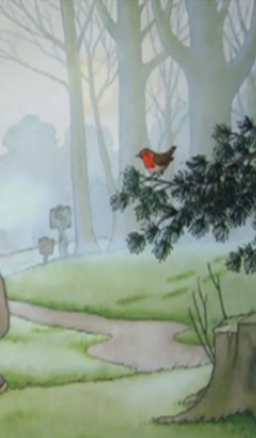 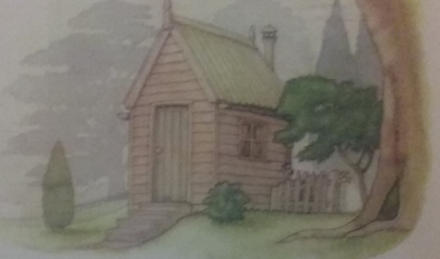 They live in a park.
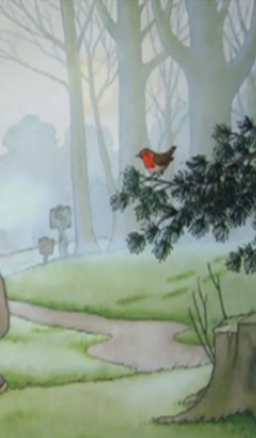 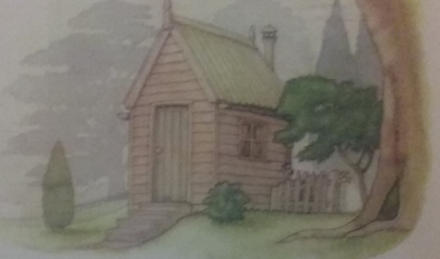 This is the setting of the story.
Is it day or night time?
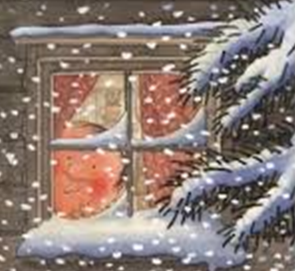 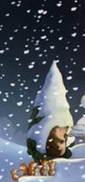 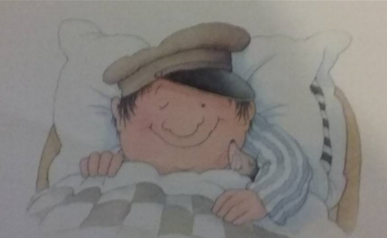 What is the weather like outside?
It is night time and Percy went to bed.
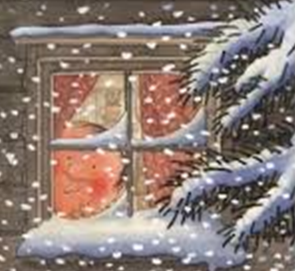 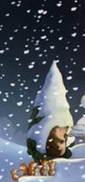 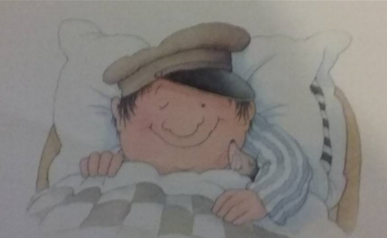 It is winter and it is snowing. It is very cold outside.
What did the animals in the park do?
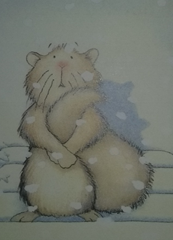 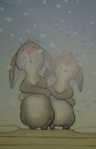 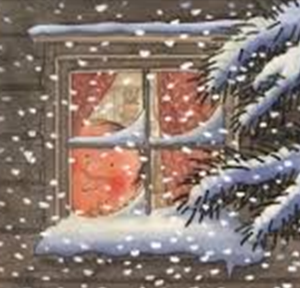 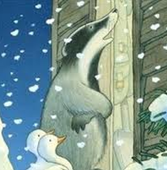 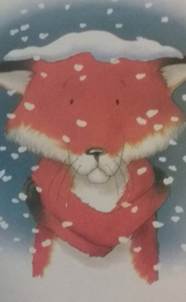 The animals were cold outside. They knocked on the door of Percy’s hut. They wanted to go inside because they were too cold.
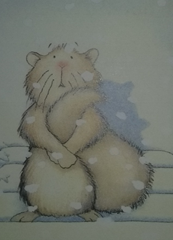 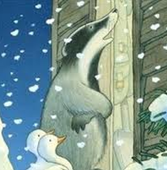 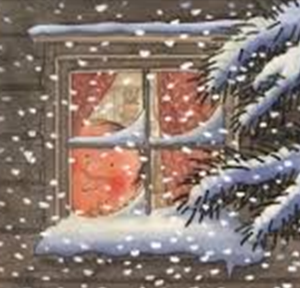 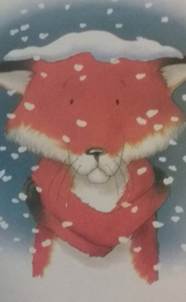 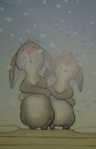 Why did the animals get a fright?
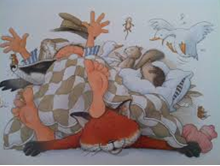 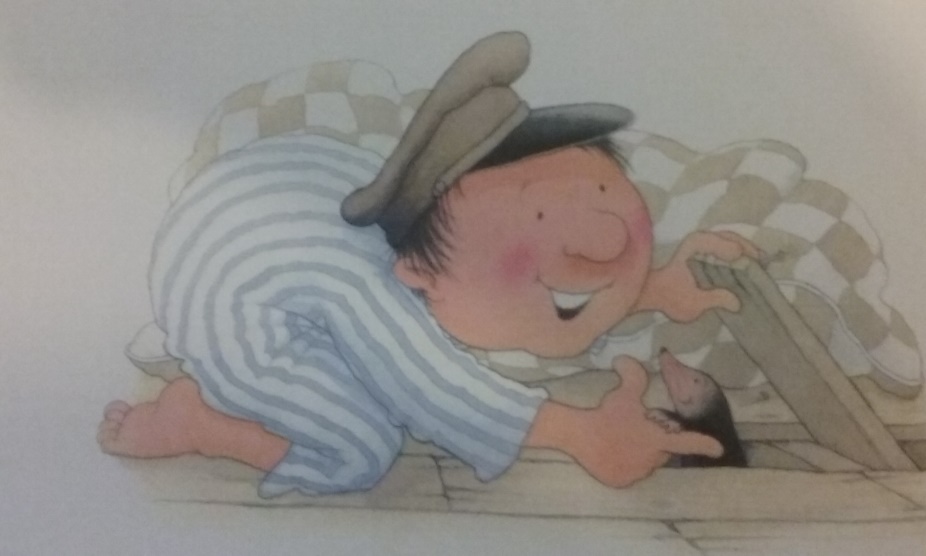 All of a sudden there was a loud creak. Little mole poked its head up from under the floorboards.
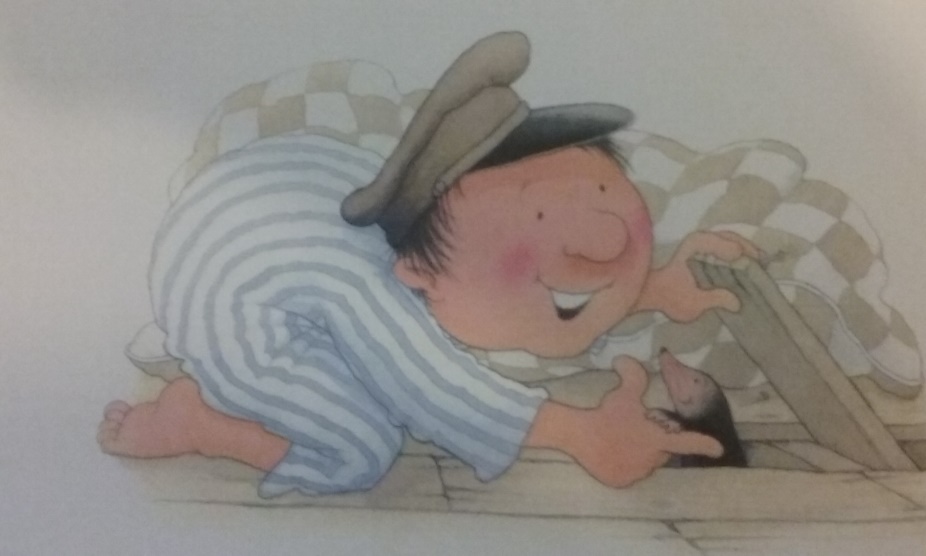 Did this story have a happy ending?
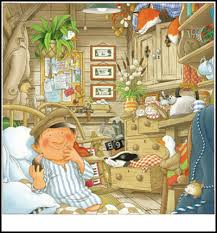